Nailing Your Stuffto the CrossPastor Mark Schwarzbauer, Ph.D. Family Worship Center
Colossians 2:13-14
13 And you, being dead in your trespasses and the uncircumcision of your flesh, He has made alive together with Him, having forgiven you all trespasses, 14 having wiped out the handwriting of requirements that was against us, which was contrary to us. And He has taken it out of the way, having nailed it to the cross.
Part One: The Wounds From The Cross
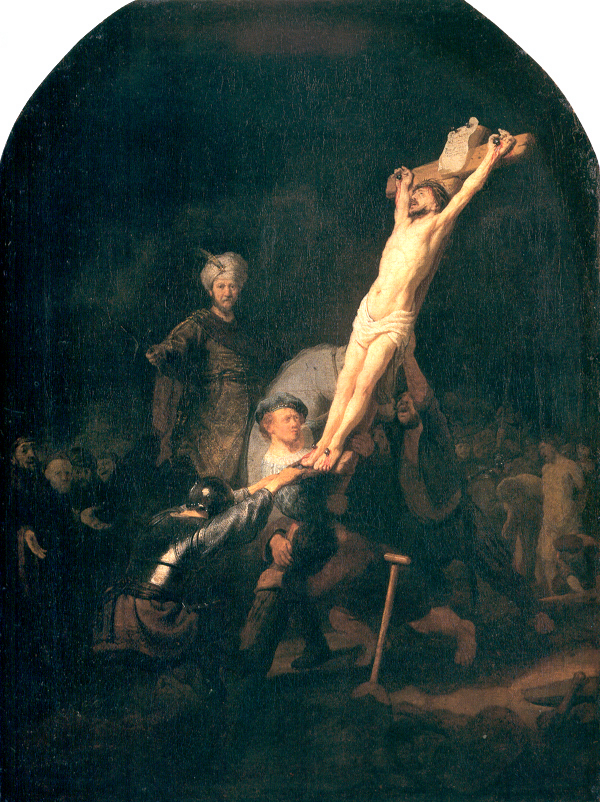 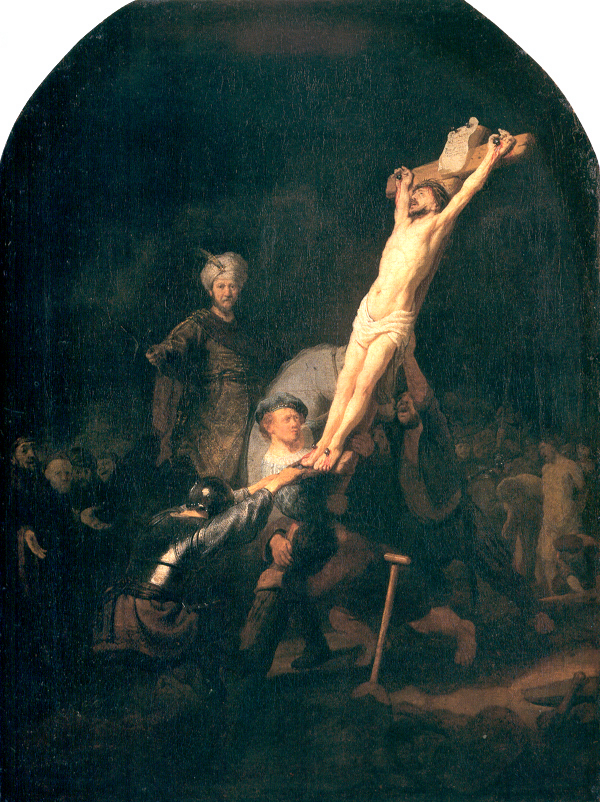 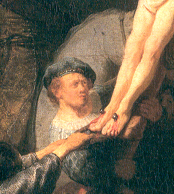 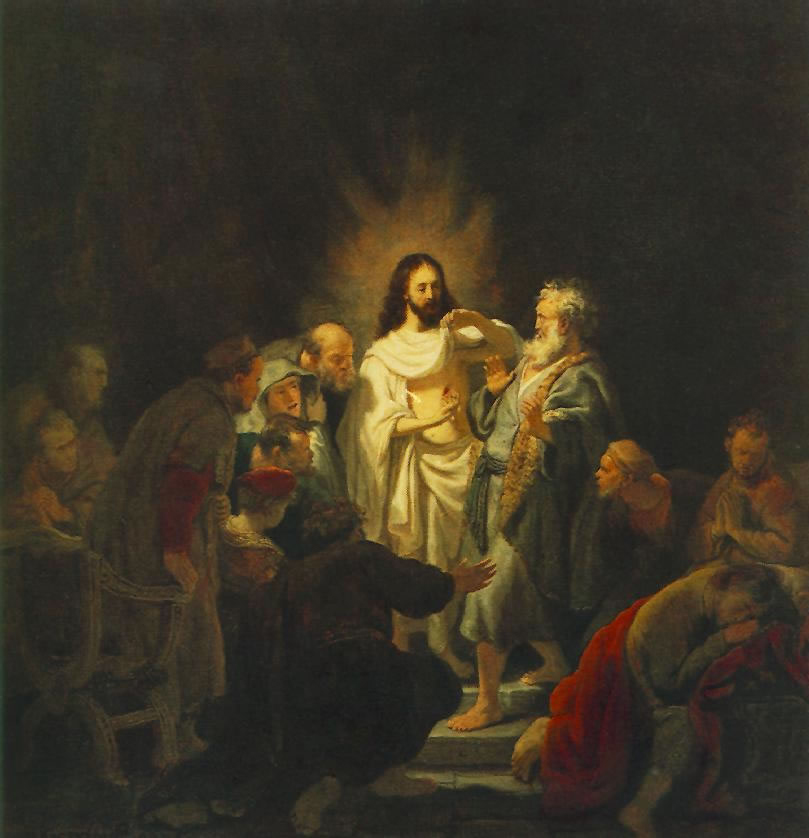 Rembrandt incredulity of St Thomas 50cm
Oscar WildeThe Picture of Dorian Gray
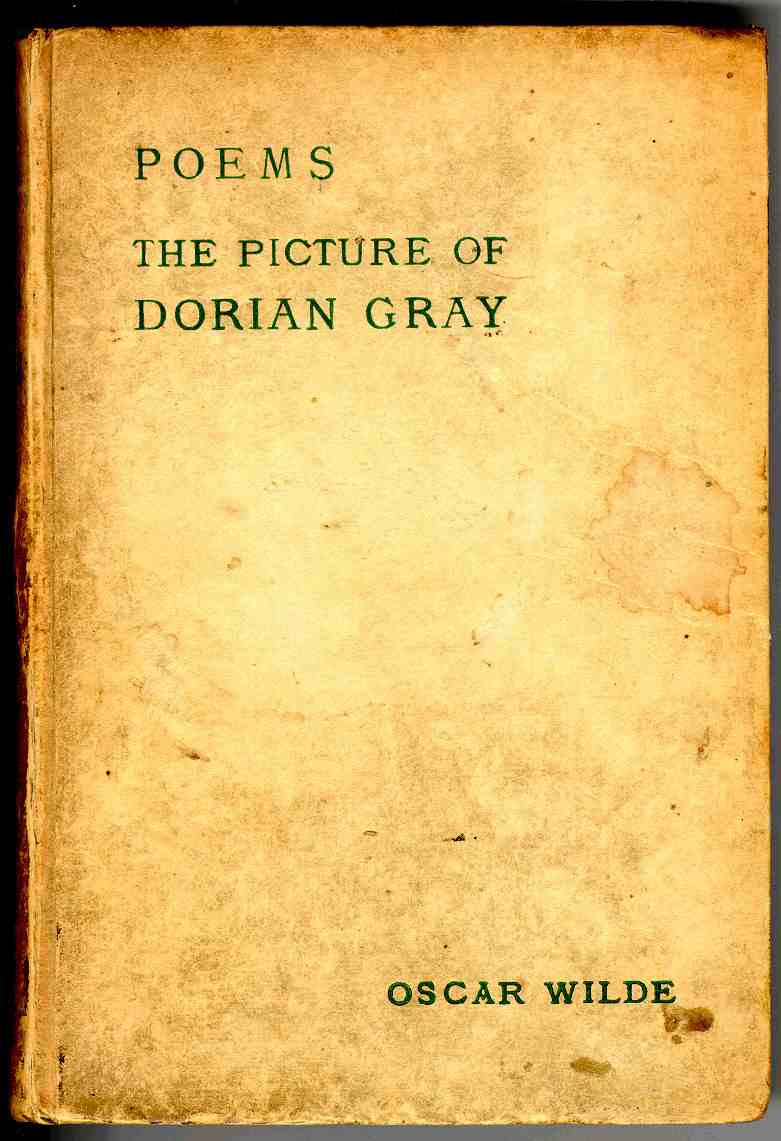 The picture that absorbed his sin and defilement.
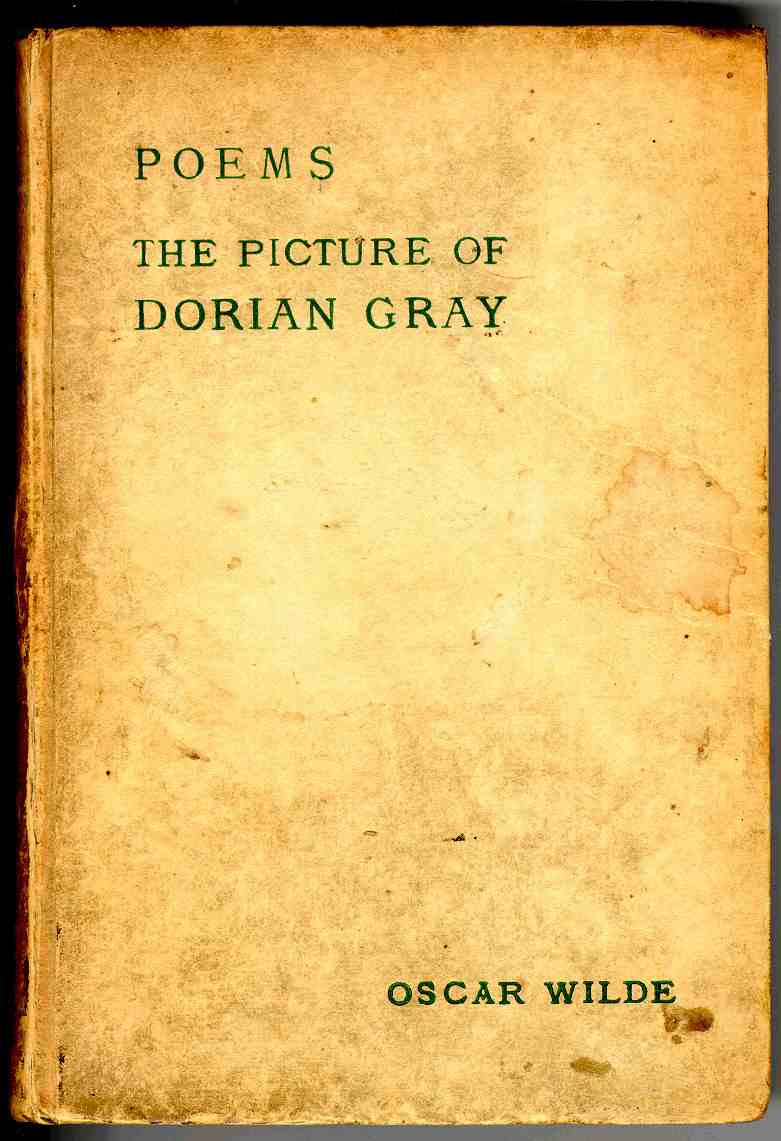 Isaiah 53:3-6
3	He is despised and rejected by men, A Man of sorrows and acquainted with grief.  And we hid, as it were, our faces from Him; He was despised, and we did not esteem Him.
4	Surely He has borne our griefs And carried our sorrows; Yet we esteemed Him stricken, Smitten by God, and afflicted.
But He was wounded for our transgressions, He was bruised for our iniquities; The chastisement for our peace was upon Him,    And by His stripes we are healed.
6	All we like sheep have gone astray;  We have turned, every one, to his own way; And the Lord has laid on Him the iniquity of us all.
Isaiah 53:3-6
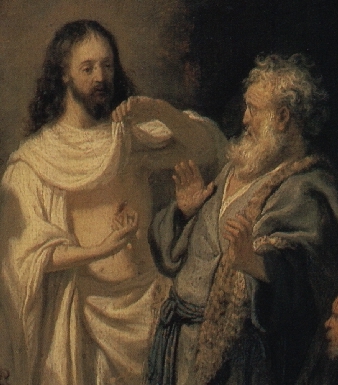 Despised and rejected.
He bore our griefs and          carried our sorrows.
He was wounded for our transgressions.
Bruised for our iniquities.
The Chastisement for our peace was upon Him.
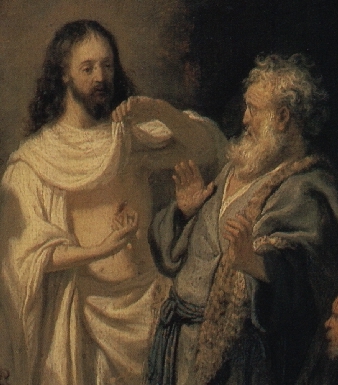 By His Stripes we are healed!
Part Two:The Effects of the Cross
The Effects of the Cross
The forgiveness of sins, I John 1:9.
Physical healing, Matthew 8:16-17.
Emotional healing, Matthew 8:28f.
Healing the total man at the cross.
Part Three:Nailing Your Stuff to the Cross
Colossians 2:13-14
13 And you, being dead in your trespasses and the uncircumcision of your flesh, He has made alive together with Him, having forgiven you all trespasses, 14 having wiped out the handwriting of requirements that was against us, which was contrary to us. And He has taken it out of the way, having nailed it to the cross.
Time for YOU to NAIL YOUR STUFF TO THE CROSS.
Galatians 2:20
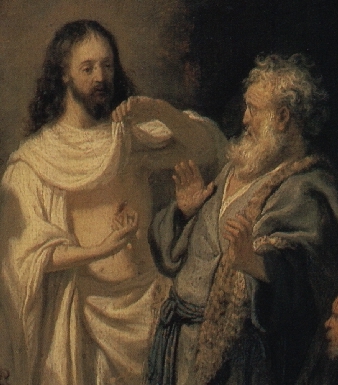 20“I have been crucified with Christ; it is no longer I who live, but Christ lives in me; and the life which I now live in the flesh I live by faith in the Son of God, who loved me and gave Himself for me.